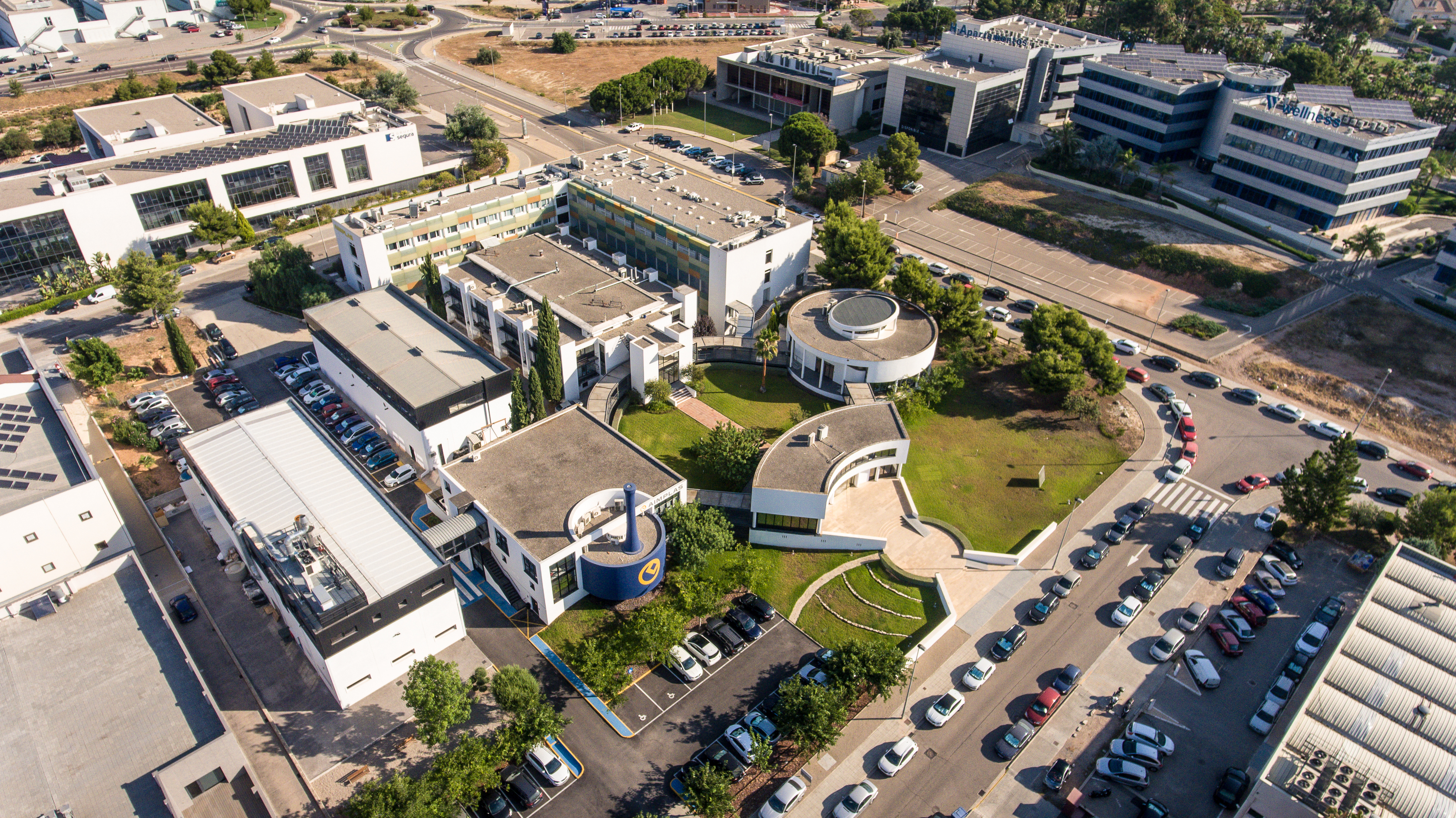 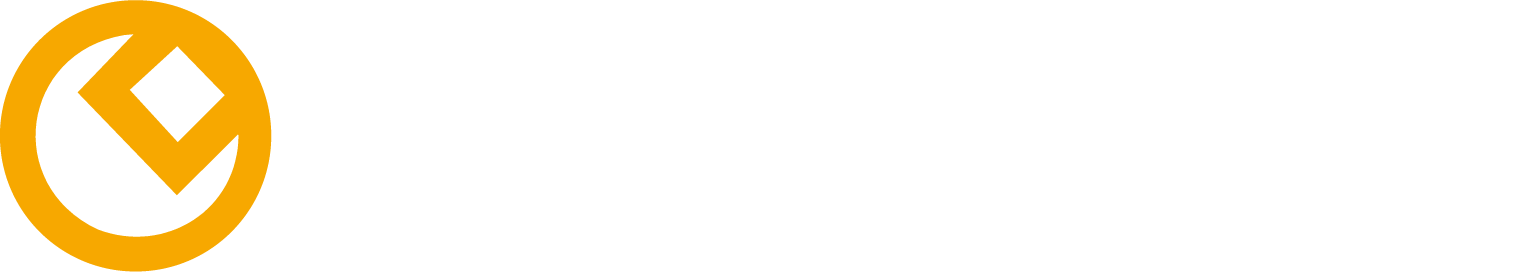 Excellence in plastics
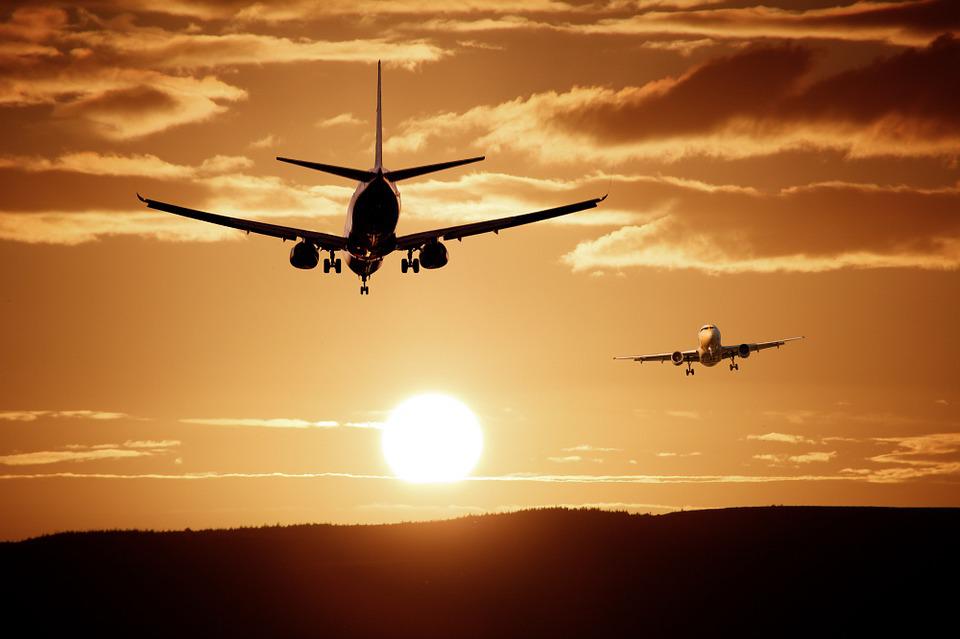 [Speaker Notes: Que os sugiere esta foto?]
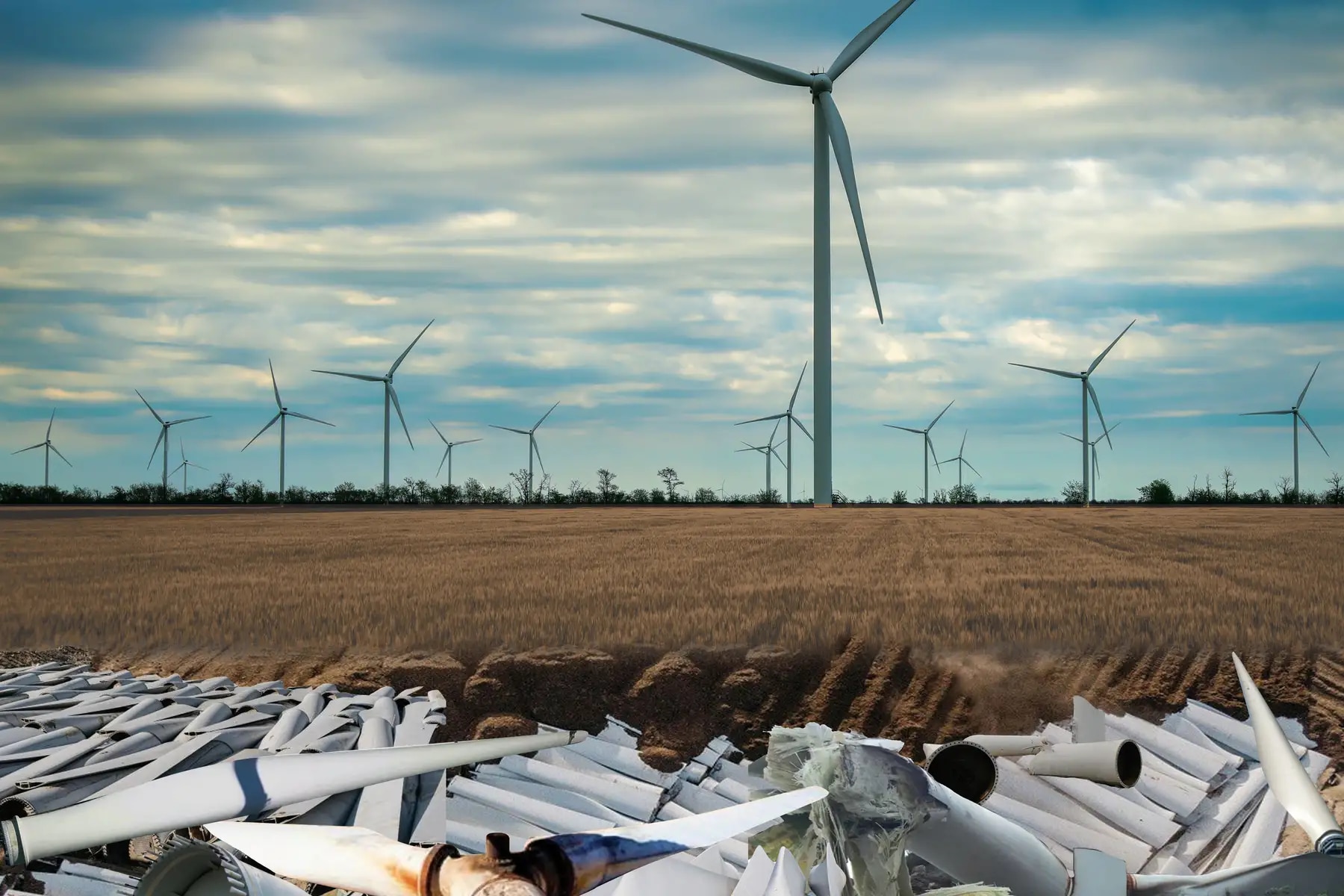 LANDFILLS
NEW WAYS TO RECYCLE COMPOSITES AND BIOCOMPOSITES
ECCM 20202 Composites Meet Sustainability
Nora Lardiés Miazza· Chemical recycling area of AIMPLAS
nlardies@aimplas.es
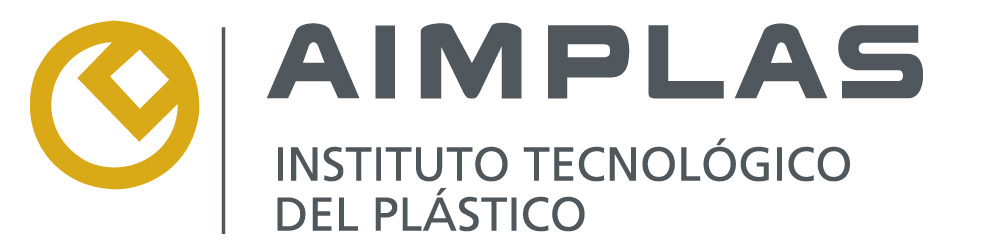 [Speaker Notes: Trabajamos con más de 20 procesos de transformación:
más de 5.000 m2 de plantas piloto a su disposición]
BIG PROBLEM
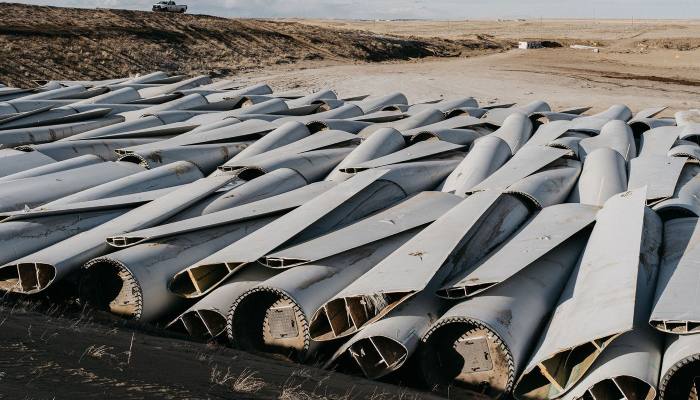 WIND BLADES:
Europe will decommission:
 25,000 tonnes of blades a year by 2025
52,000 tonnes a year by 2030 (half of all wind blades installed)
5
BIG PROBLEM
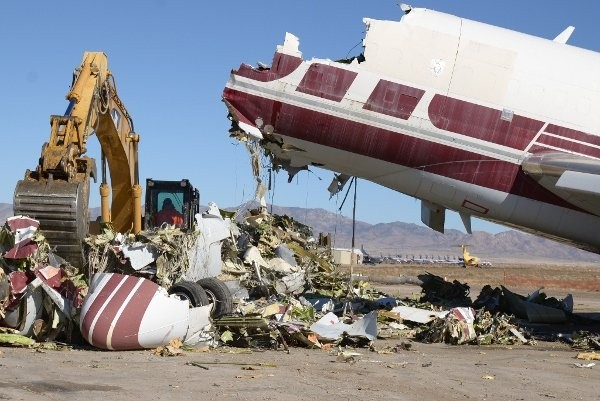 AERONAUTIC SECTOR:
10,000 planes will be retired worldwide in the next 20 years
6
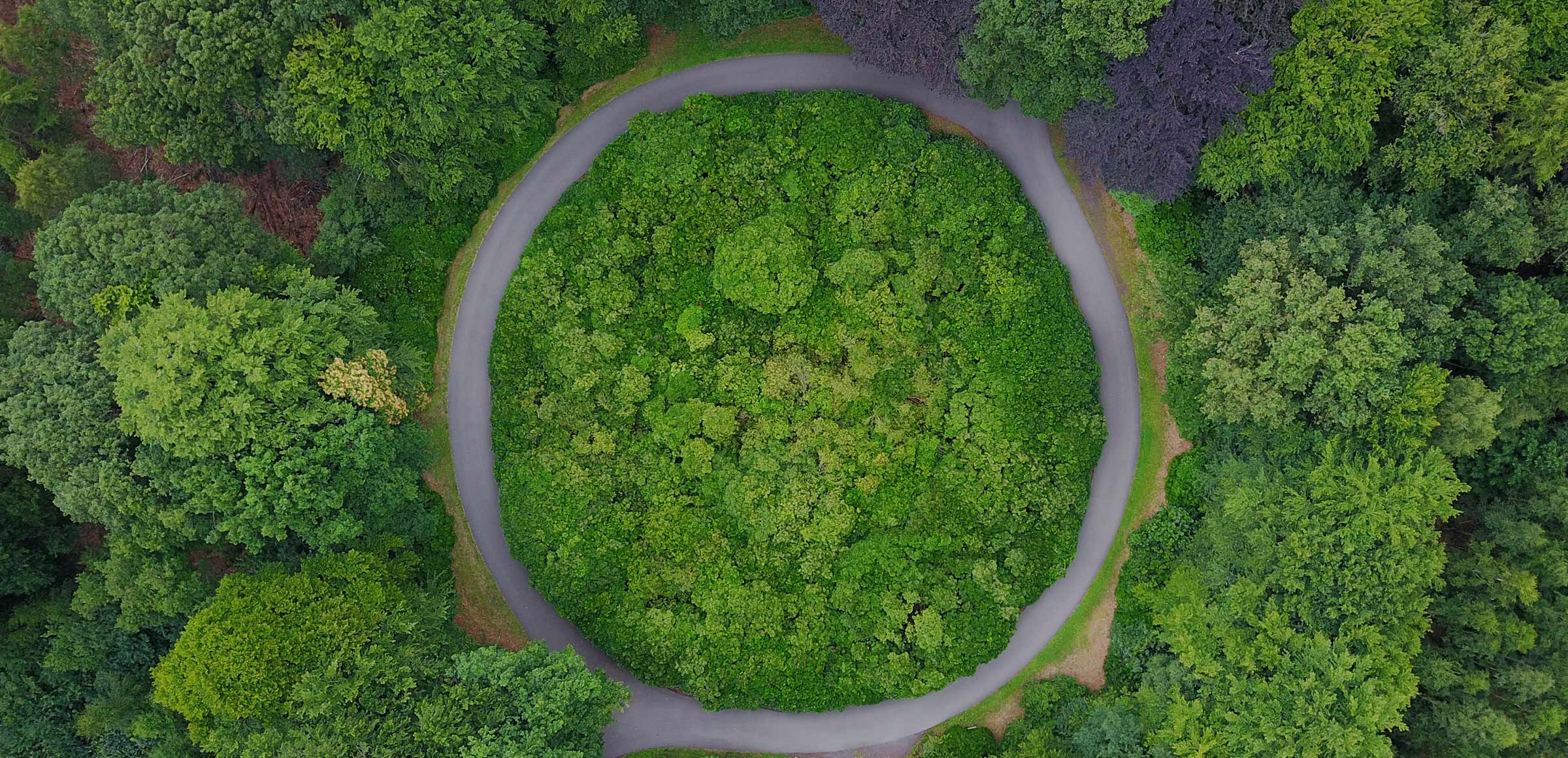 ¿Solution?
7
[Speaker Notes: Por lo tanto, la envergadura de estos sectores puede perfectamente absorber la cantidad de palas eólicas que se van a desmantelar en los próximos años]
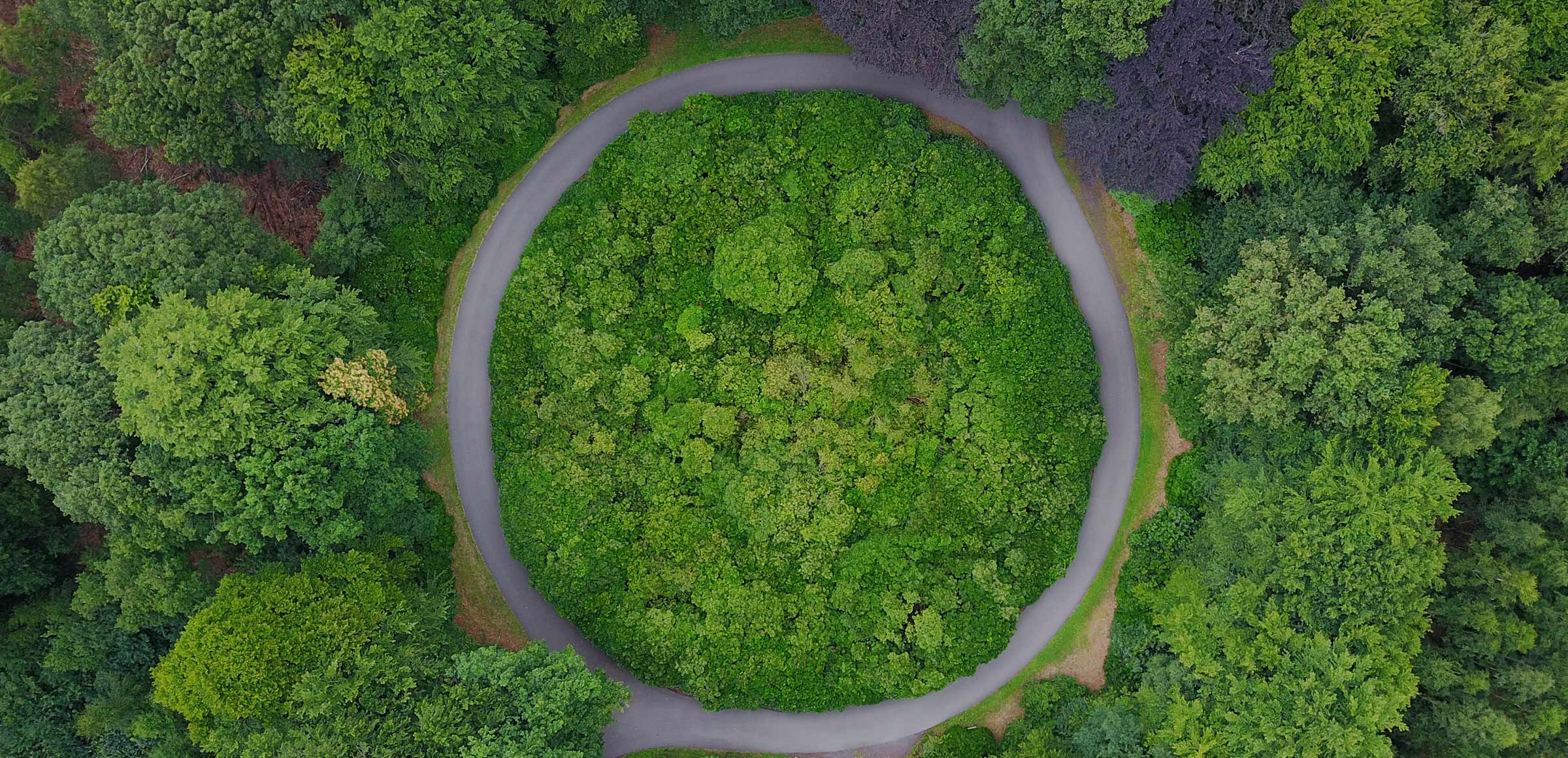 Chemical recycling
8
[Speaker Notes: Por lo tanto, la envergadura de estos sectores puede perfectamente absorber la cantidad de palas eólicas que se van a desmantelar en los próximos años]
CHEMICAL RECYCLING
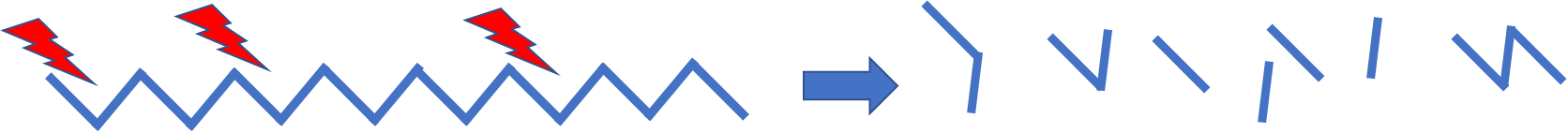 Thermal cracking: pyrolysis
Cracking by solvents: solvolysis
Cracking by biological agents
9
[Speaker Notes: ¿Sabéis lo que es el reciclado químico?]
PYROLYSIS
GAS
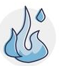 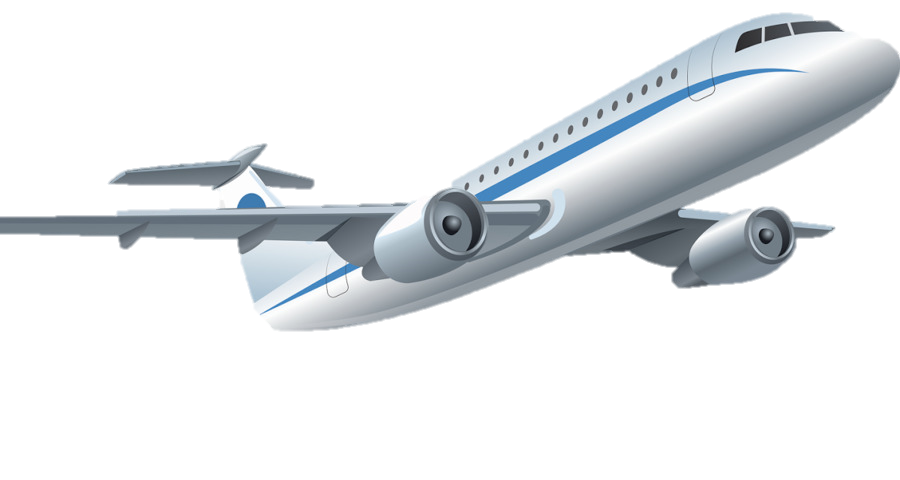 LIQUIDS
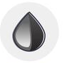 Condensator 1
Condensator 2
WAXES
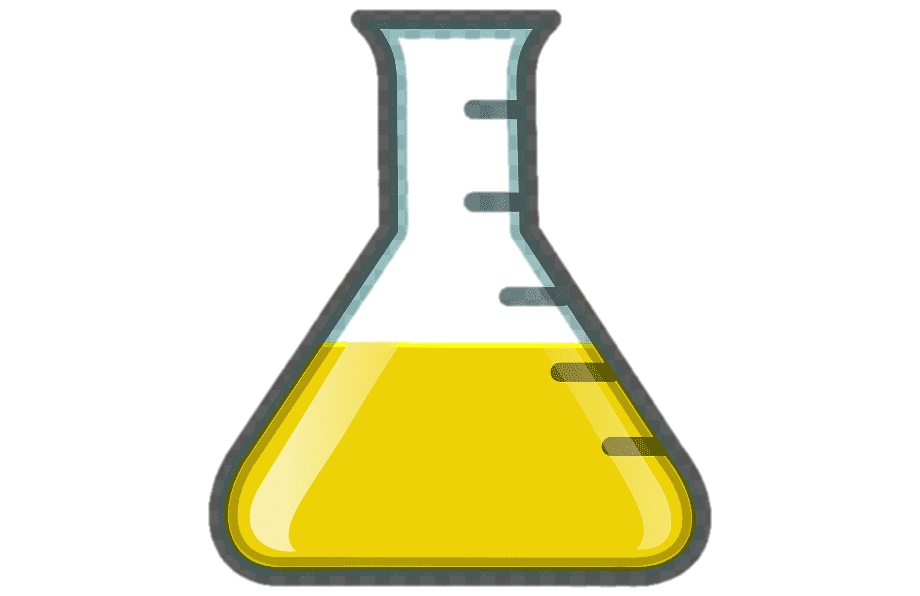 Pyrolysis reactor
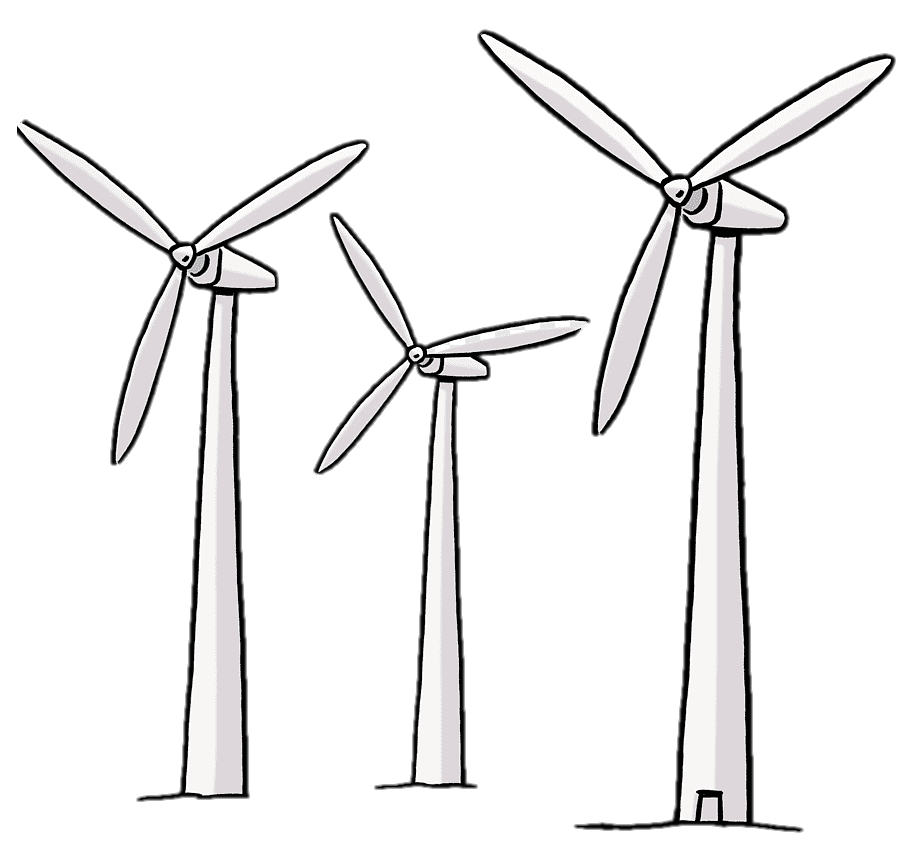 Gases
Gas cleaning
Solids
SOLIDS
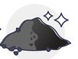 Gas boiler/ Heat
SOLVOLYSIS
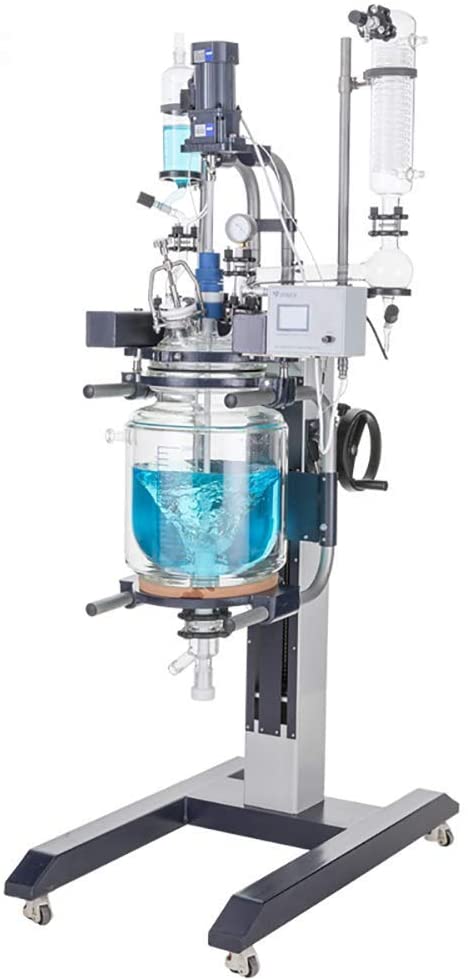 Solvent: subcritic and supercritic conditions.
Mild temperatures.
Pressure can be used
Catalysts can be used
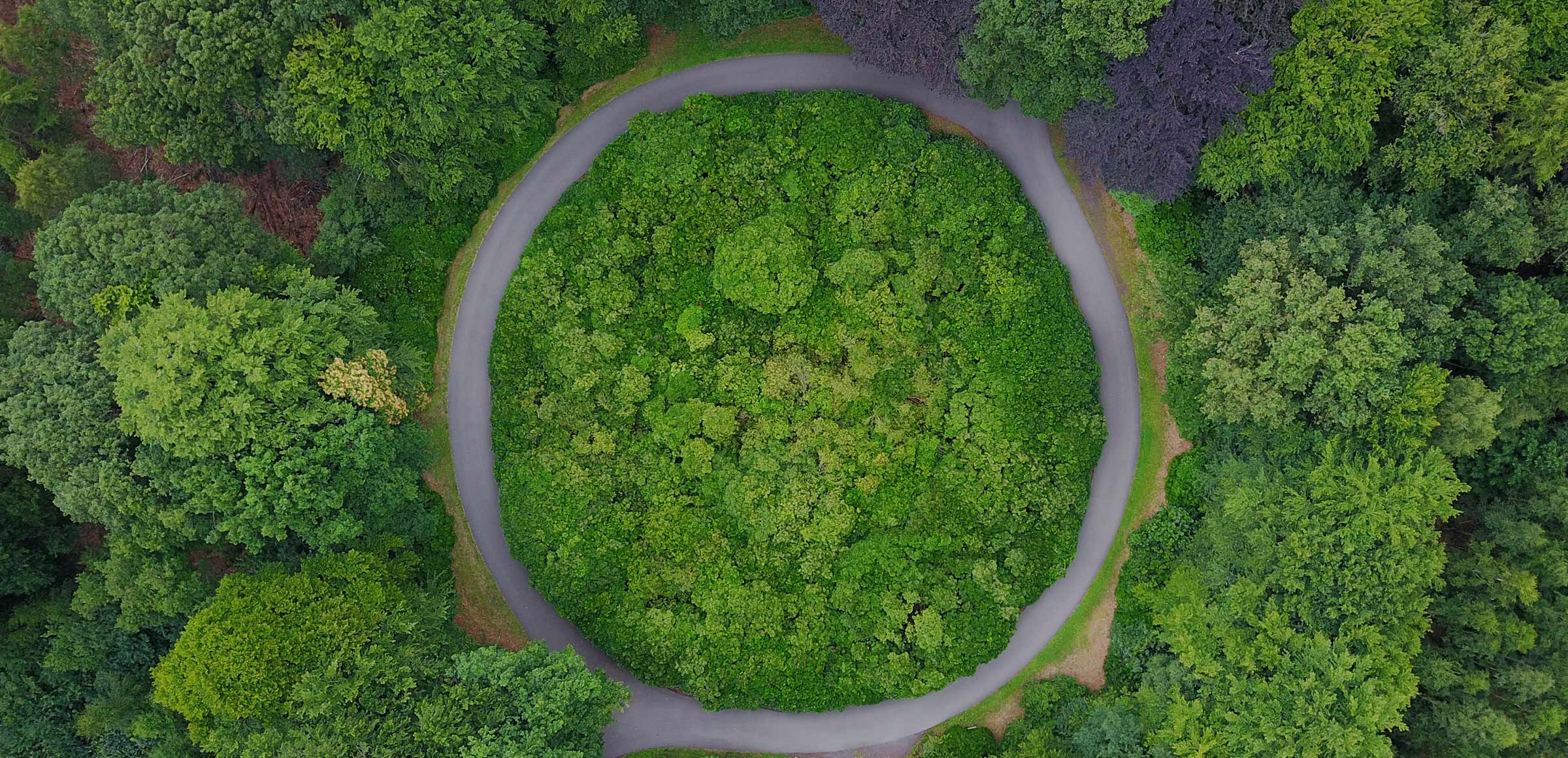 rFV para industria de baldosas cerámicas
La rFC para fabricar nuevos composites
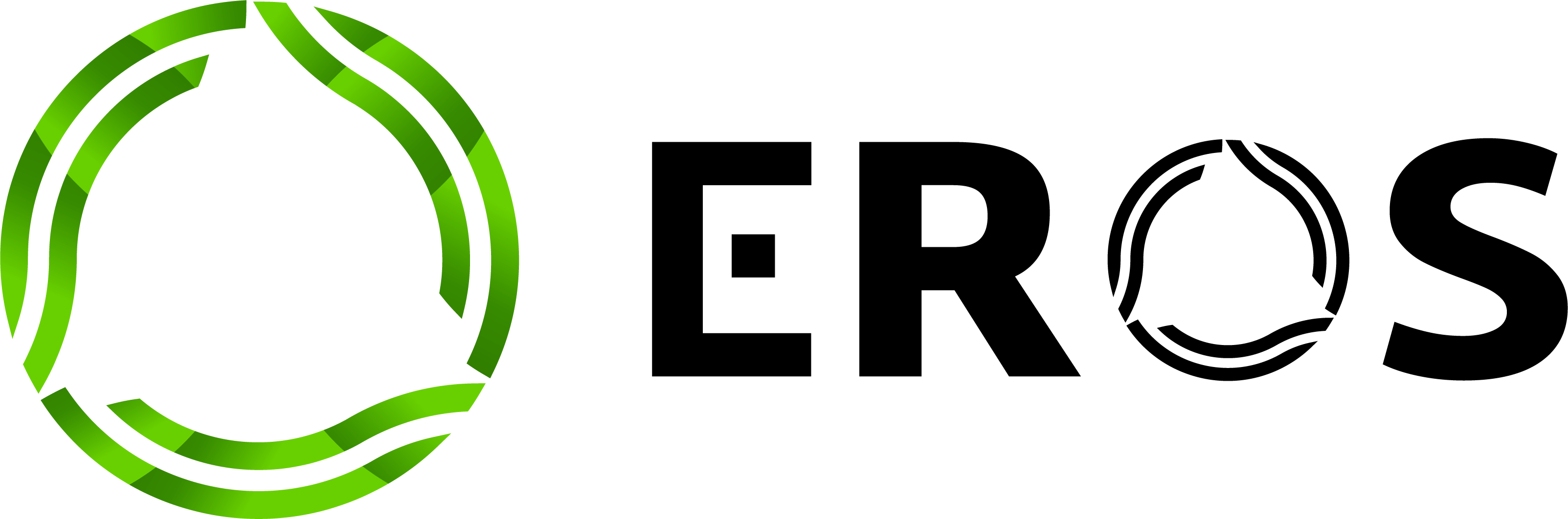 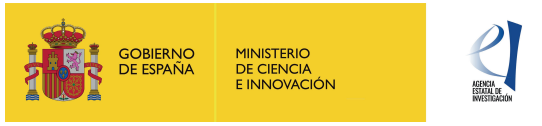 Financiado por: Ministerio de Ciencia e Innovación – Agencia Estatal de Investigación Proyecto RTC2019-007206-5
12
[Speaker Notes: ¿Qué os sugiere este título de proyecto? No tiene nada que ver… Se trata de reciclar FV para otro sector, yo vengo de Valencia y allí es un sector muy extendido…
 España es 5º productor mundial de cerámica (530 millones de m2)]
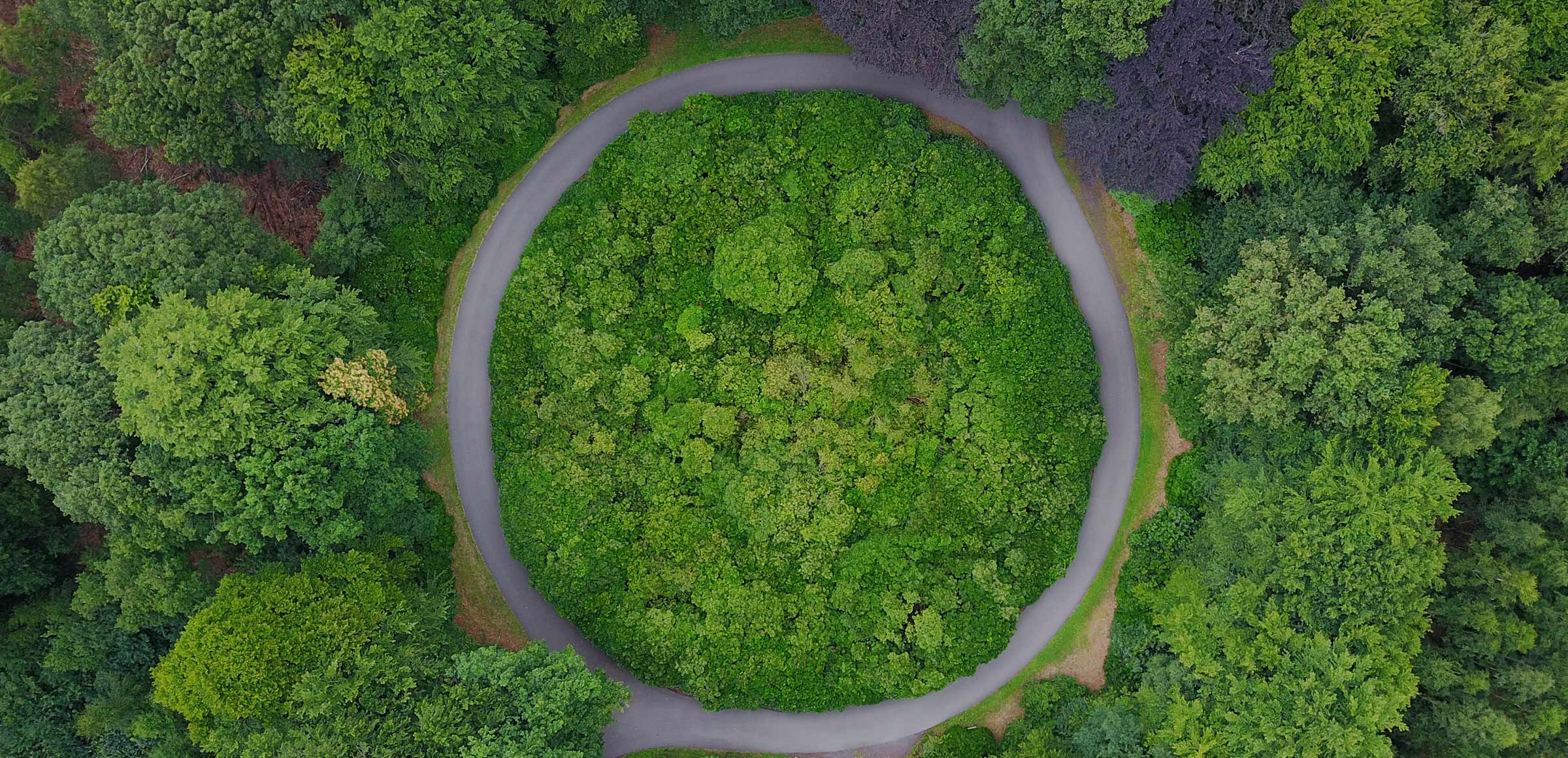 Demostración de las mejores técnicas para reciclar biocomposites
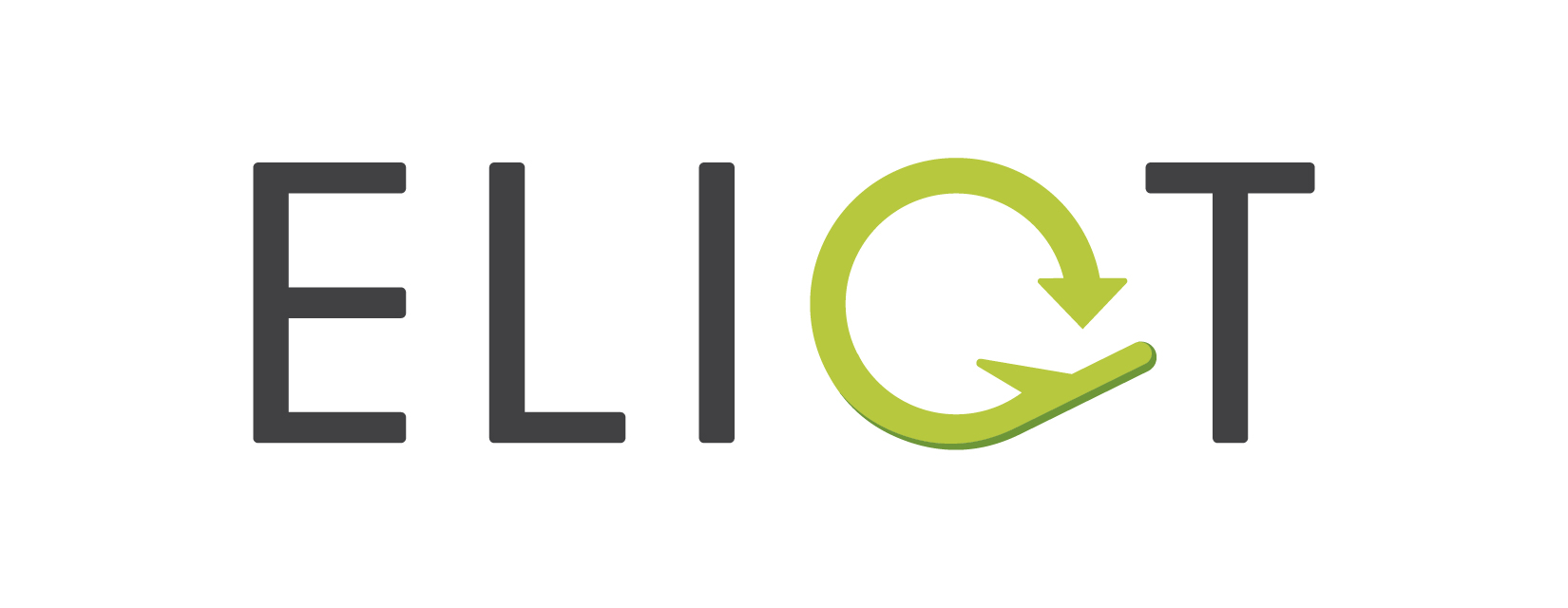 This project has received funding from the European Union’s Horizon 2020 research and innovation programme for the Clean Sky
Joint Technology Initiative under grant agreement No 886416.
This publication reflects only the author's view and that the Commission is not responsible for any use that may be made of the information it contains.
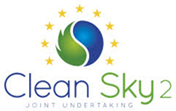 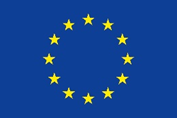 13
[Speaker Notes: ¿Sabéis que son los biocomposites?]
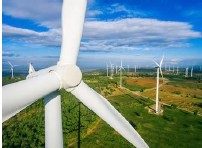 Pyrolysis and solvolysis. EROS PROJECT
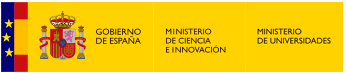 Chemical recycling
Circular economy in composites: from the wind and aeronautical sector to the ceramic industry and transport
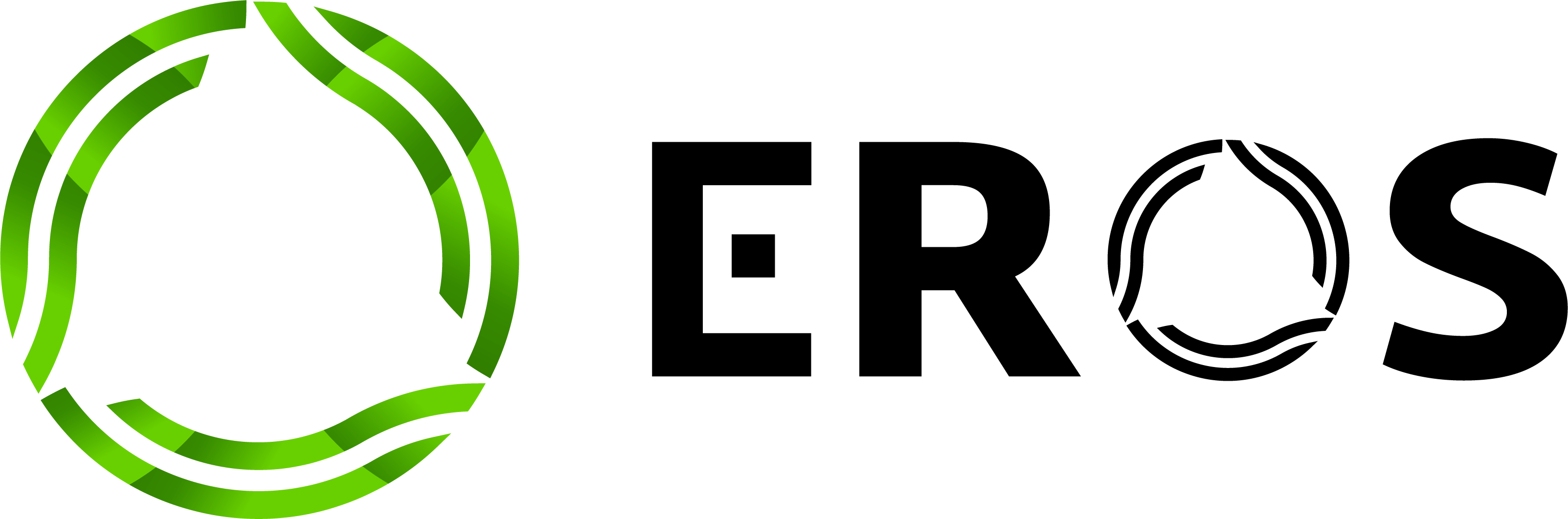 Enamel
Inks
Ceramic
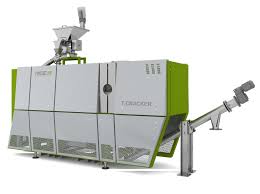 Wind blades
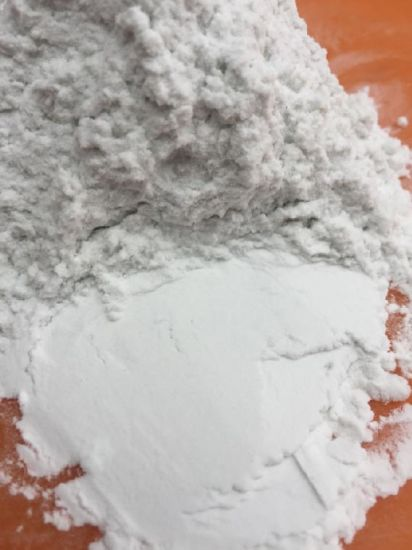 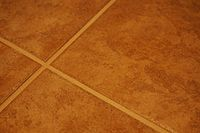 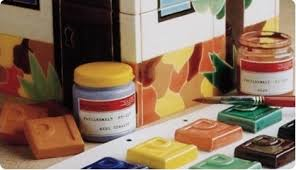 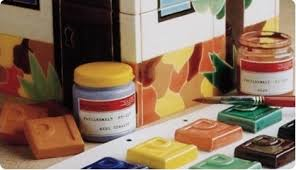 Glass fiber dust
Mechaniclalrecycling
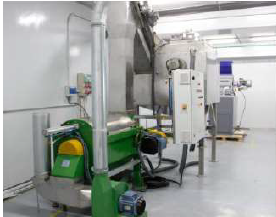 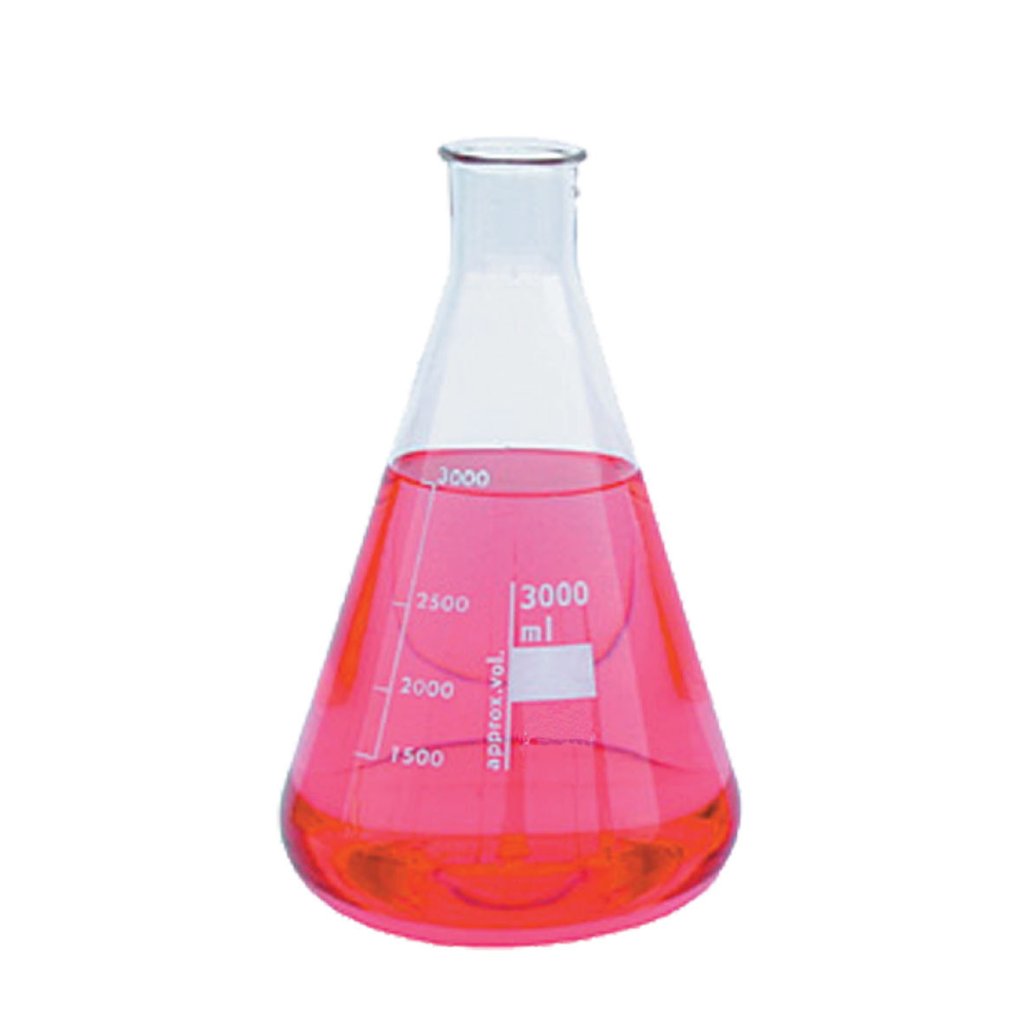 Aeronautic
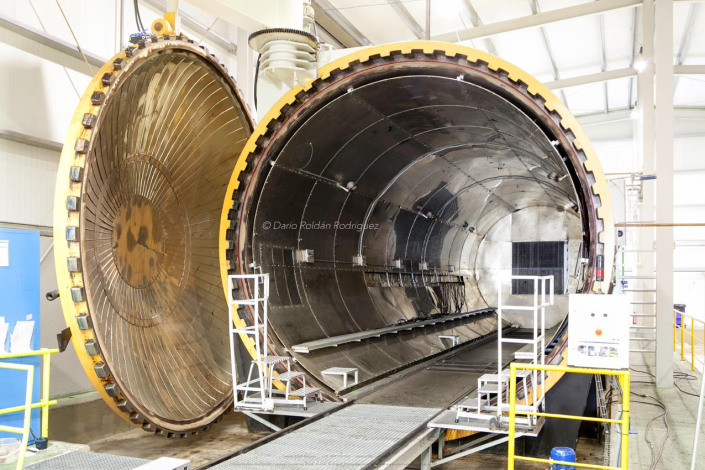 Glycols
Pyrolysis and solvolysis
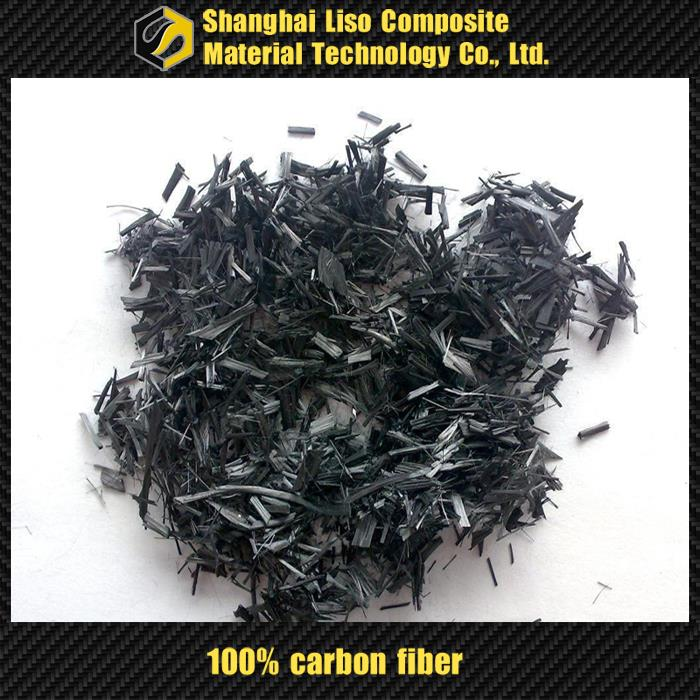 Cured prepreg waste
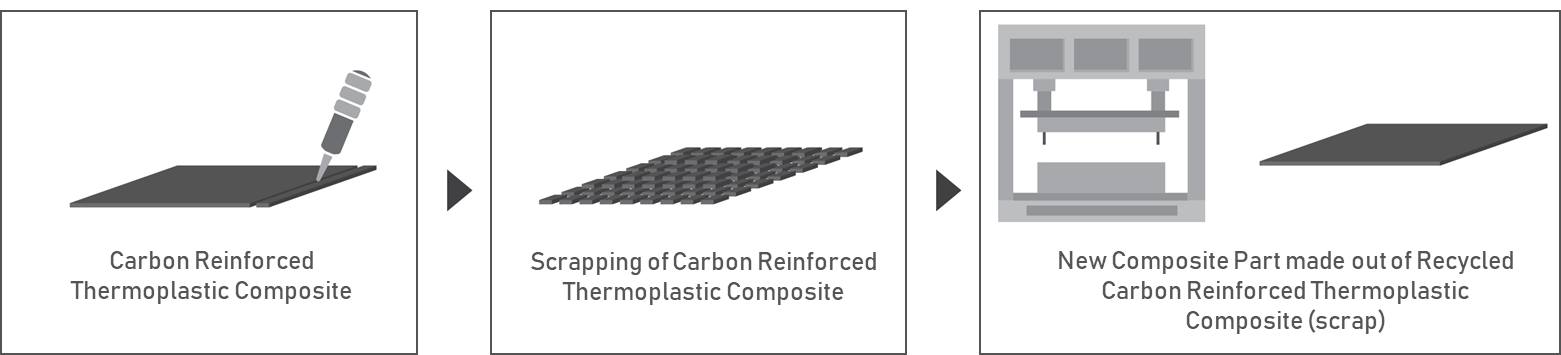 Short carbon fiber
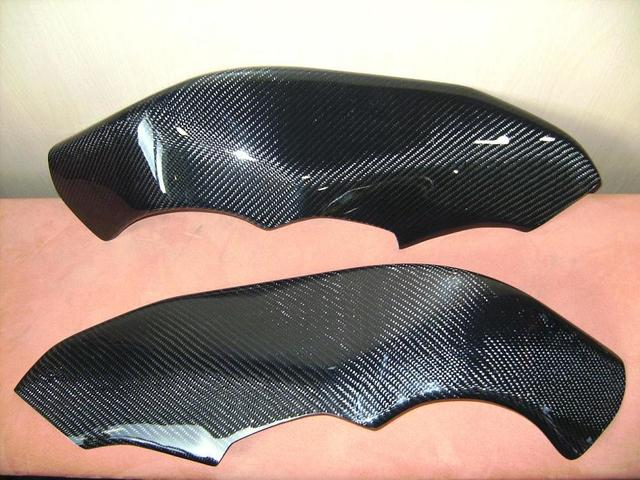 Aeronautic
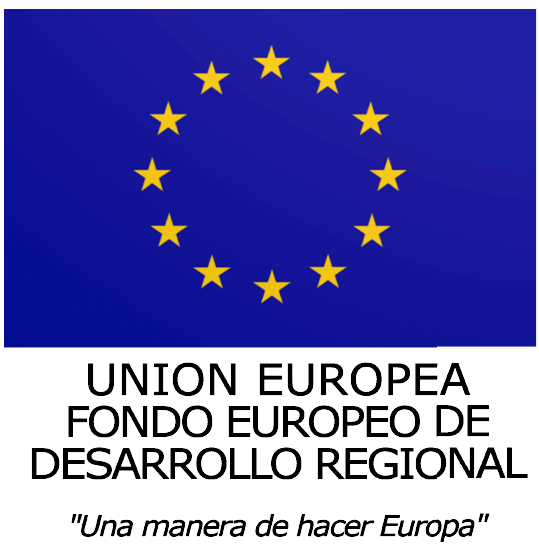 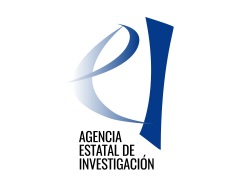 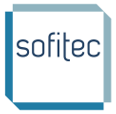 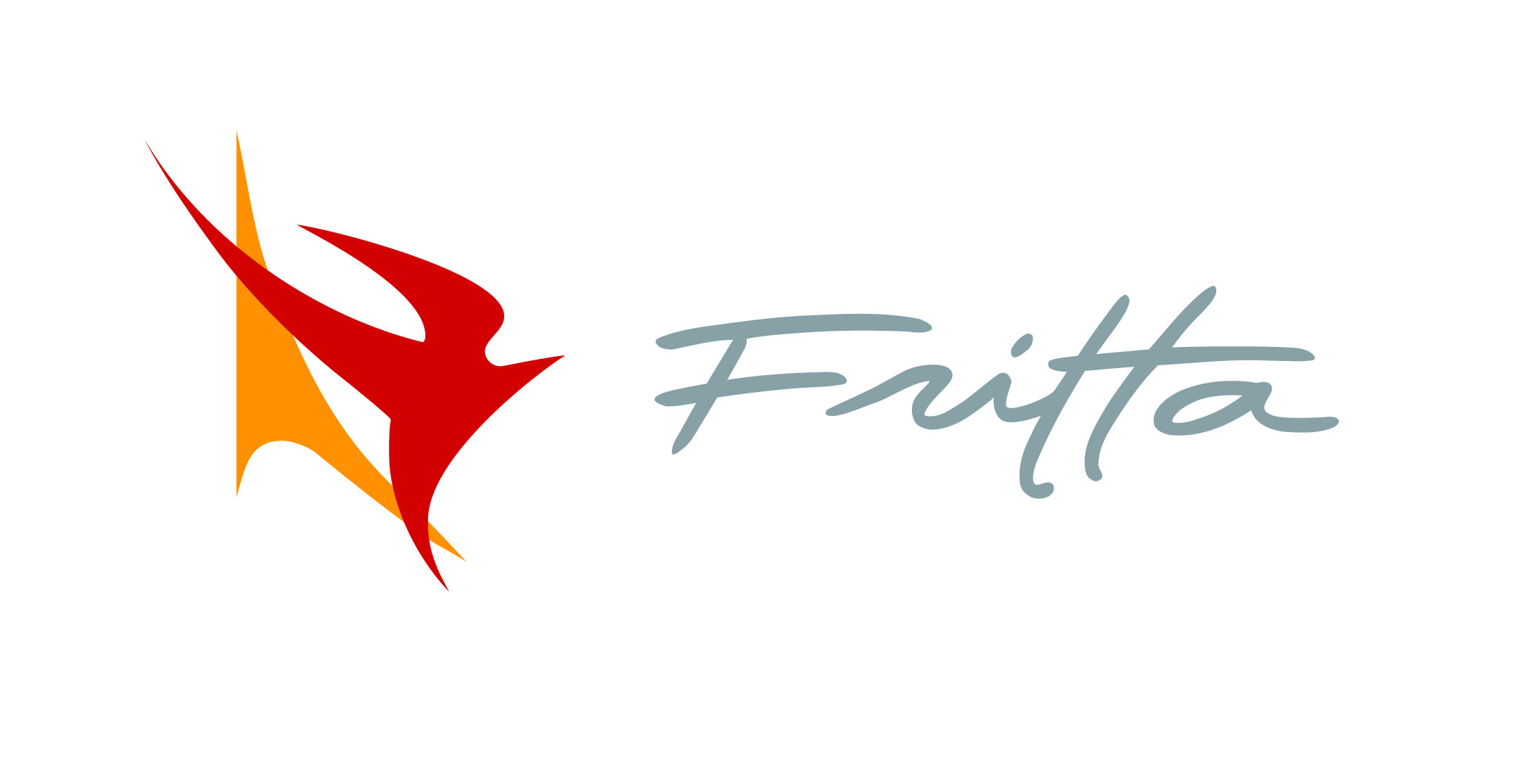 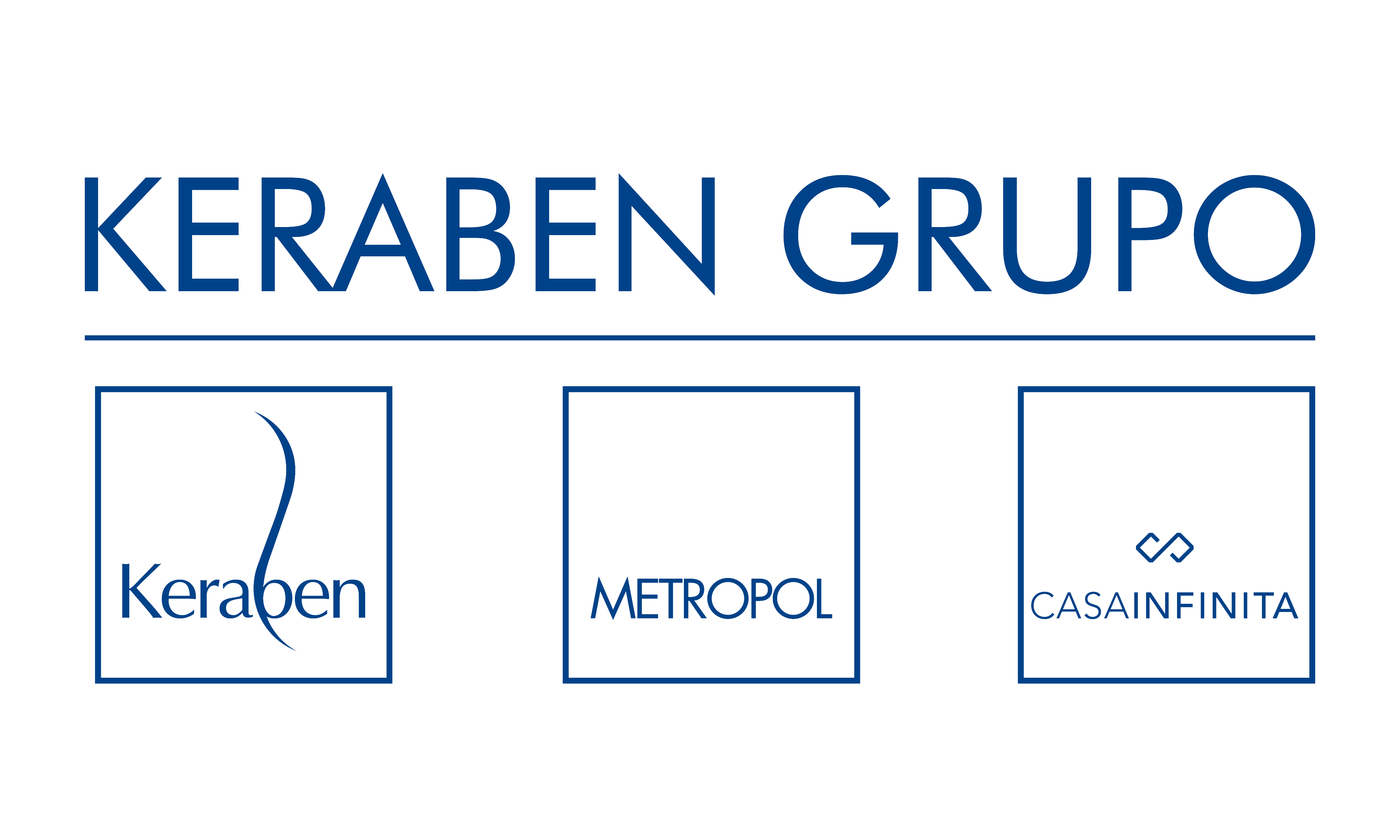 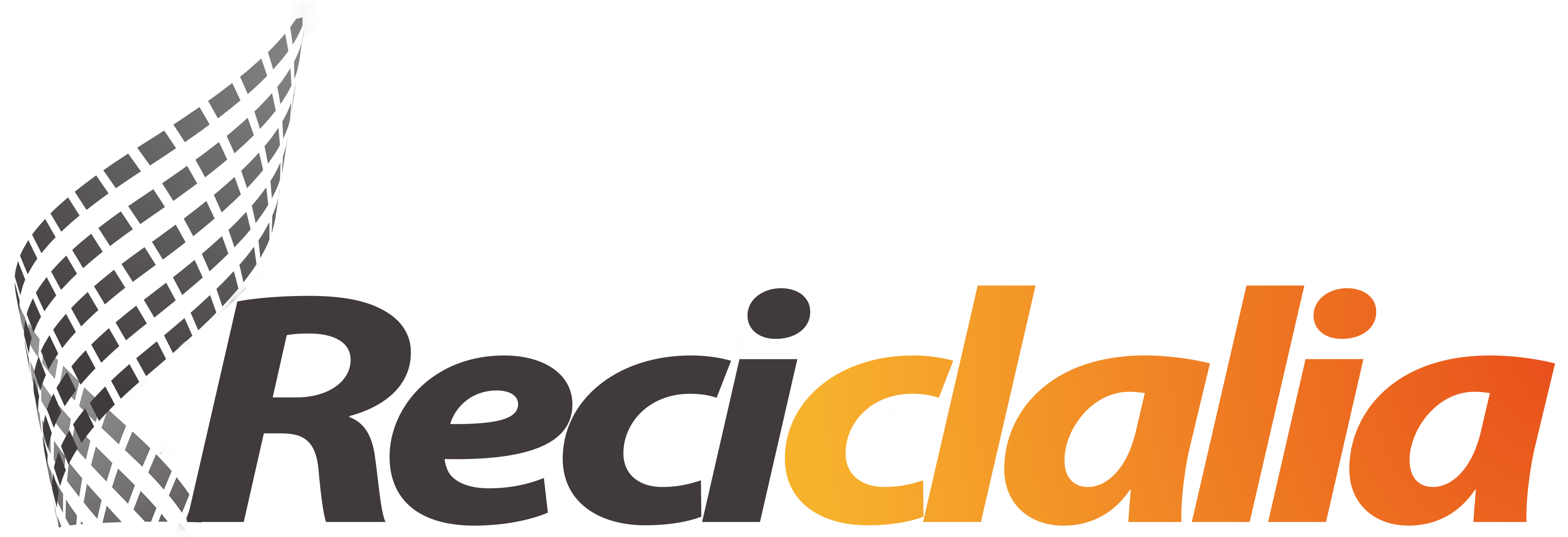 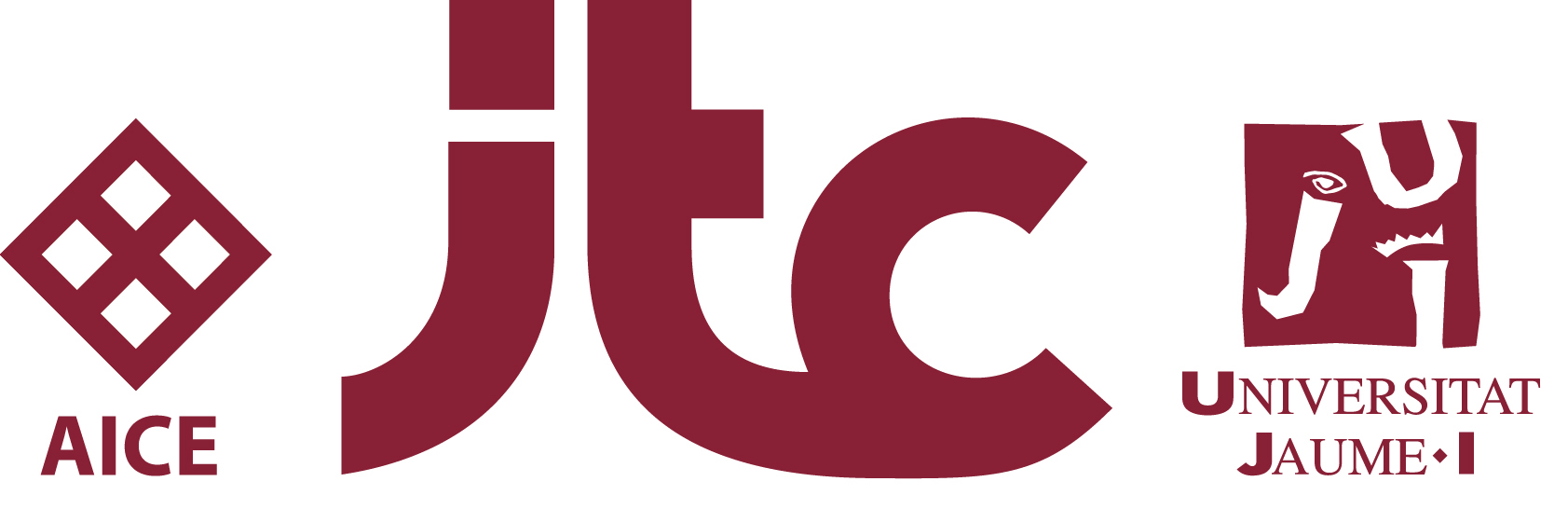 Retrieved products
Final sectors
Recycling. ELIOT PROJECT
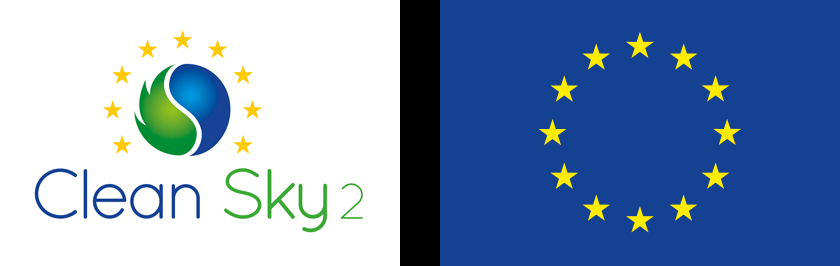 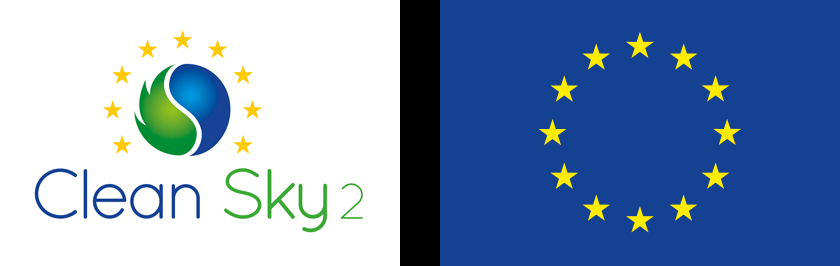 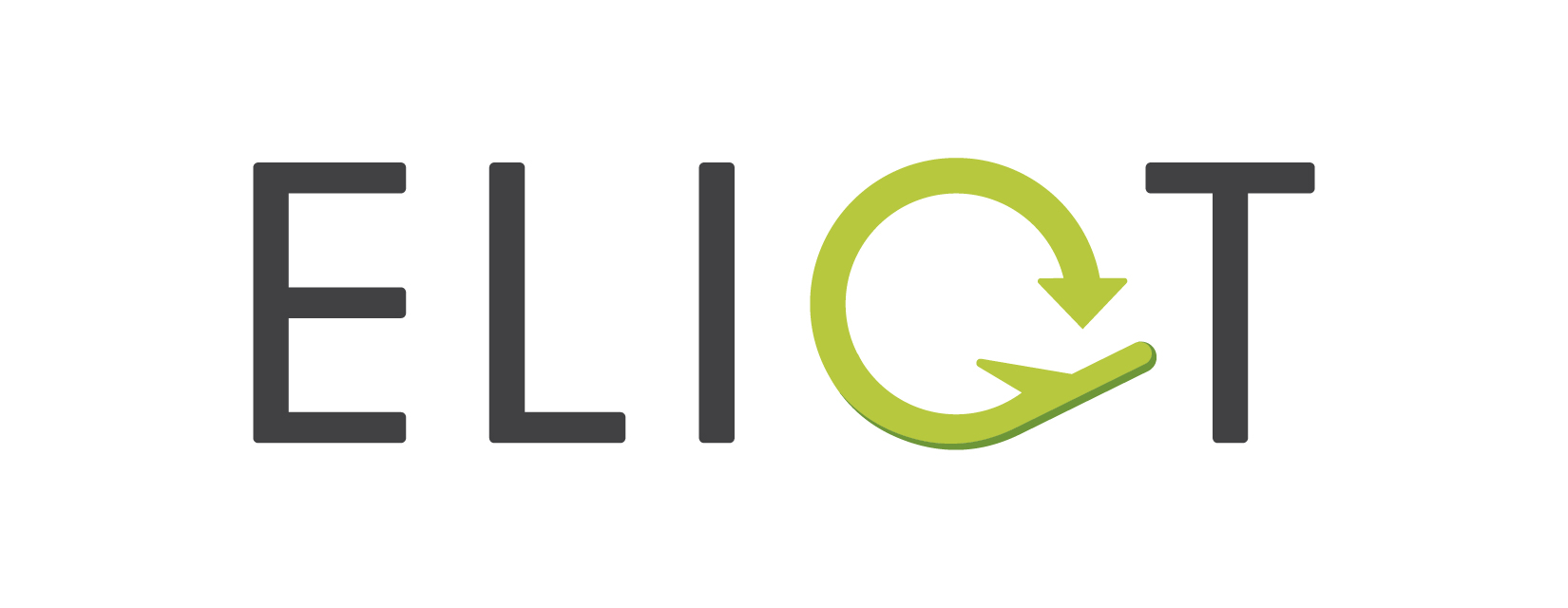 END OF LIFE (EOL) FOR BIOMATERIALS
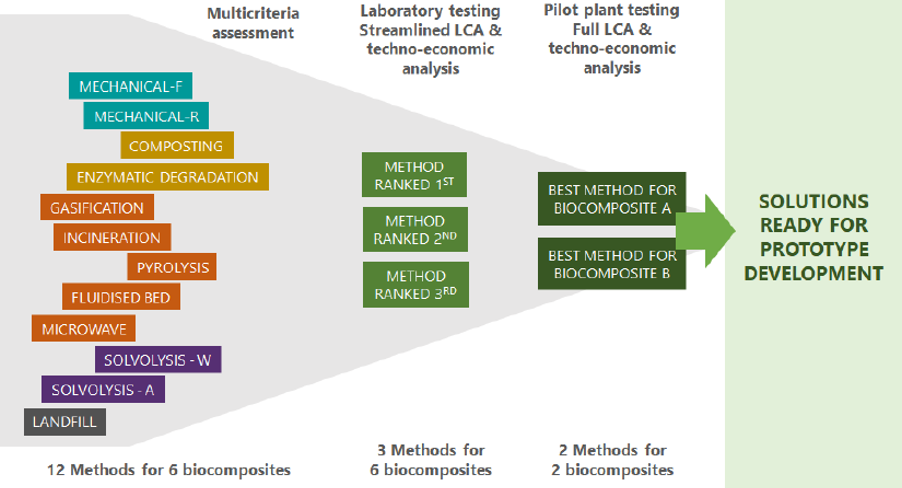 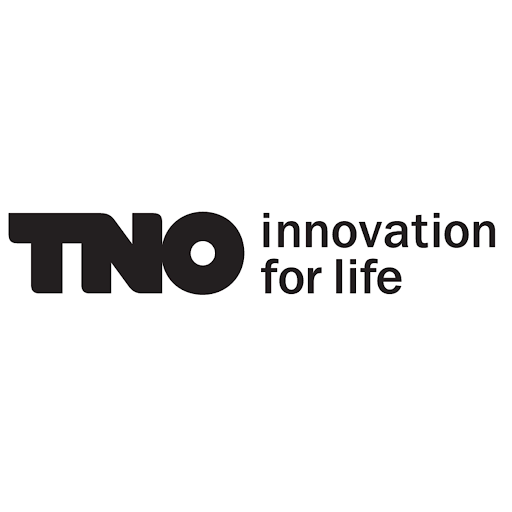 Recycling. ELIOT PROJECT
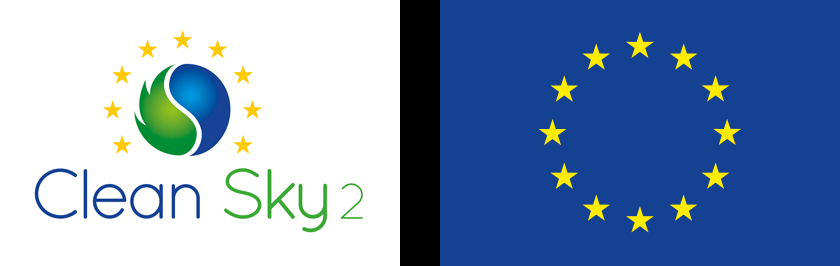 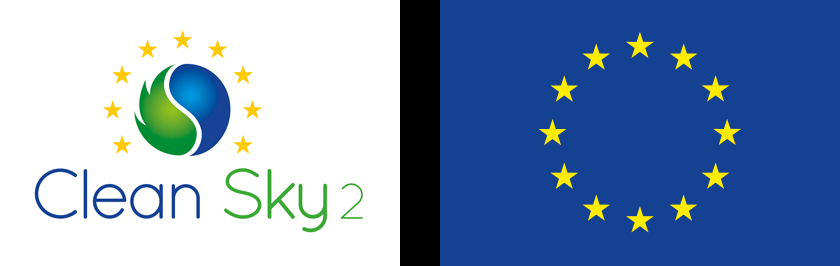 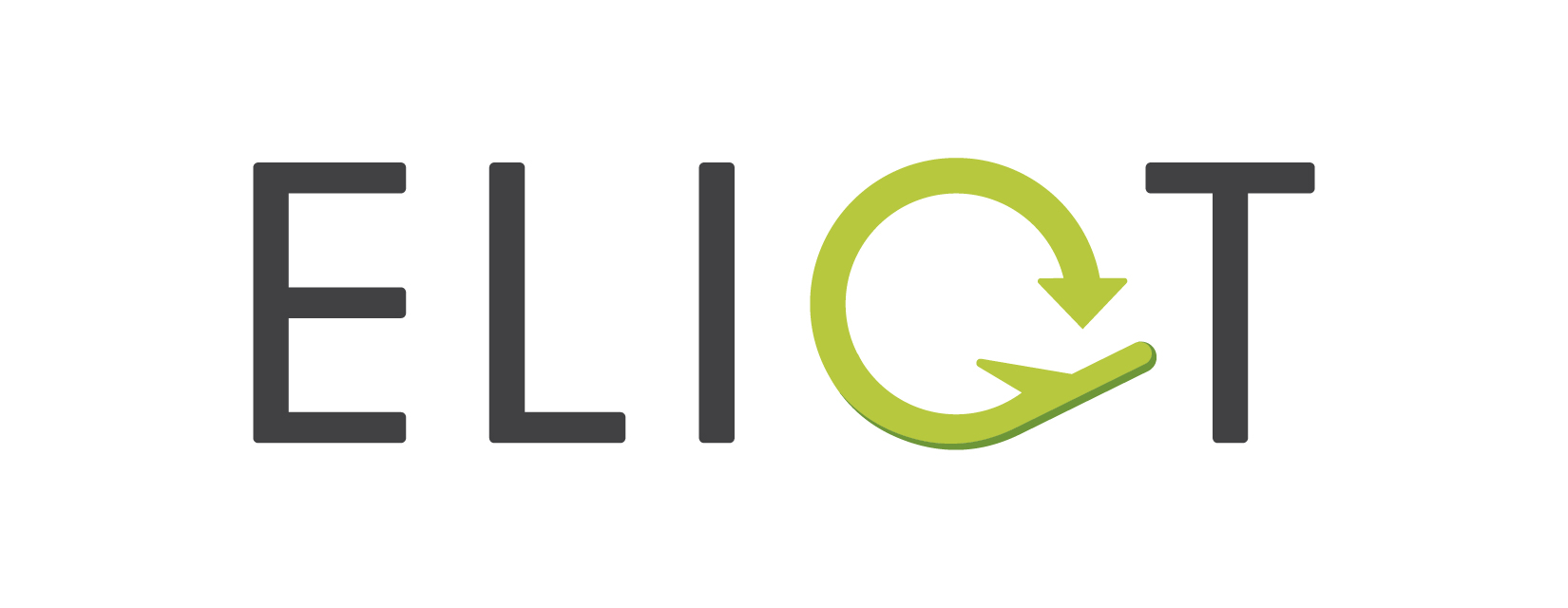 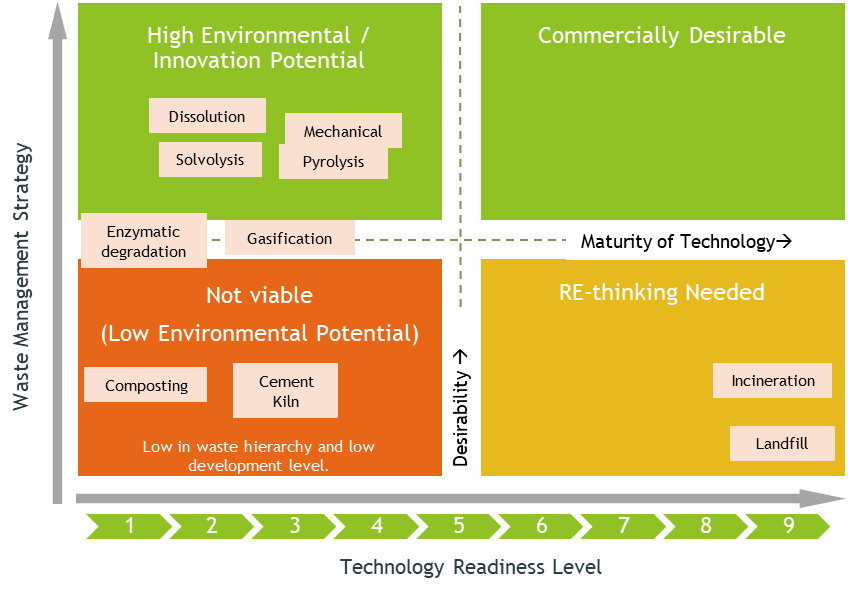 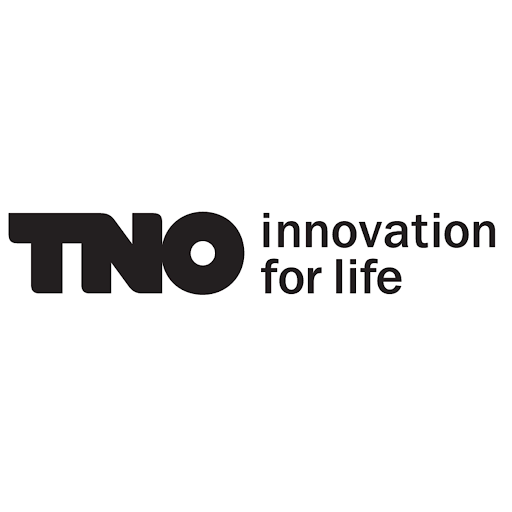 Recycling. ELIOT PROJECT
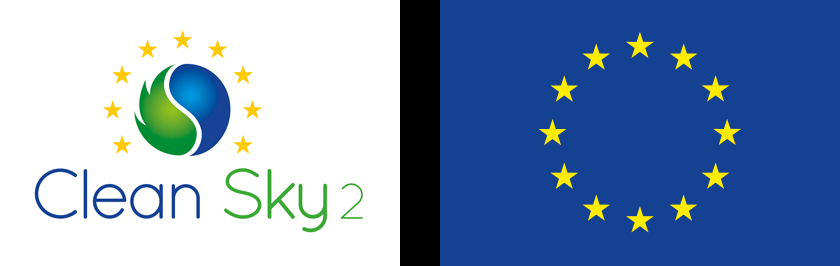 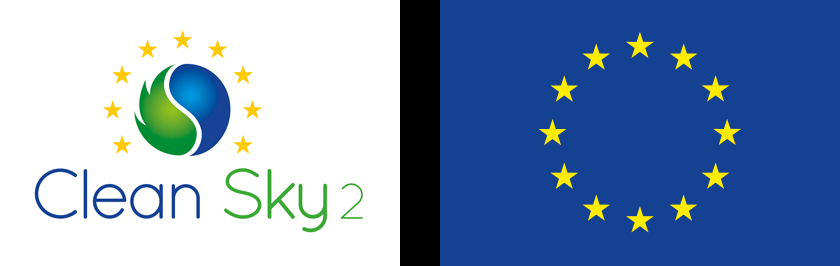 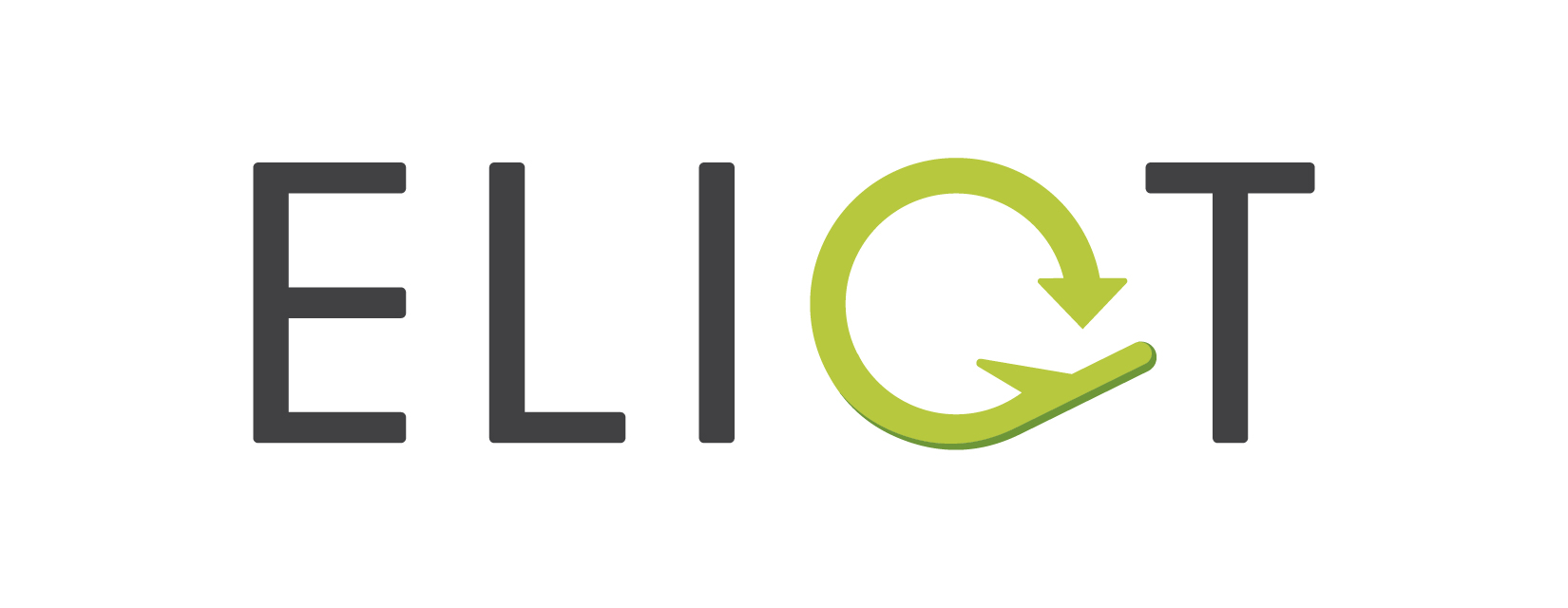 END OF LIFE (EOL) FOR BIOMATERIALS
The 4 technologies best classified according to the multi-criteria analysis:
 

Dissolution, Solvolysis, Pyrolysis and mechanical recycling
Currently laboratory scale tests of the following biocomposites:
Flax fibre with bioepoxy resin
Carbon fibre with bioepoxy resin
Base fiber with polyfurfuril alcohol resin
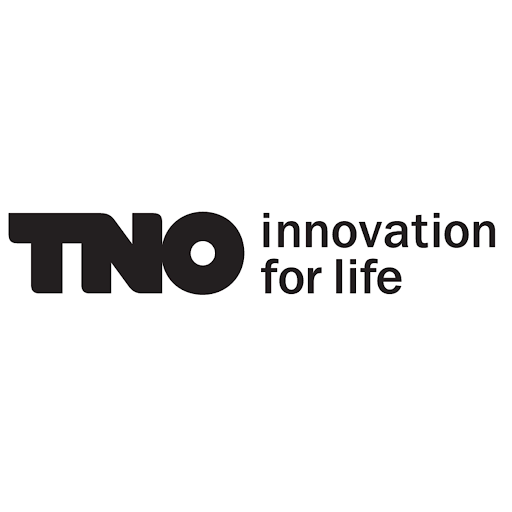 !Many thanks for your attention!
www.aimplas.es
València Parc Tecnològic
Calle Gustave Eiffel, 4
46980 Paterna (Valencia)
ESPAÑA
info@aimplas
(+34) 96 136 60 40
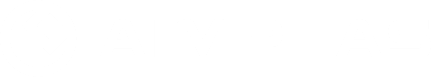 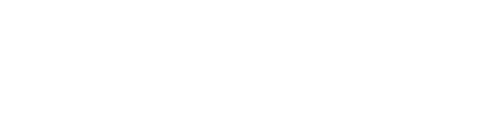 Nora Lardiés Miazza
nlardies@aimplas.es
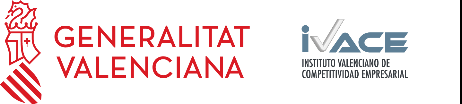 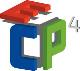 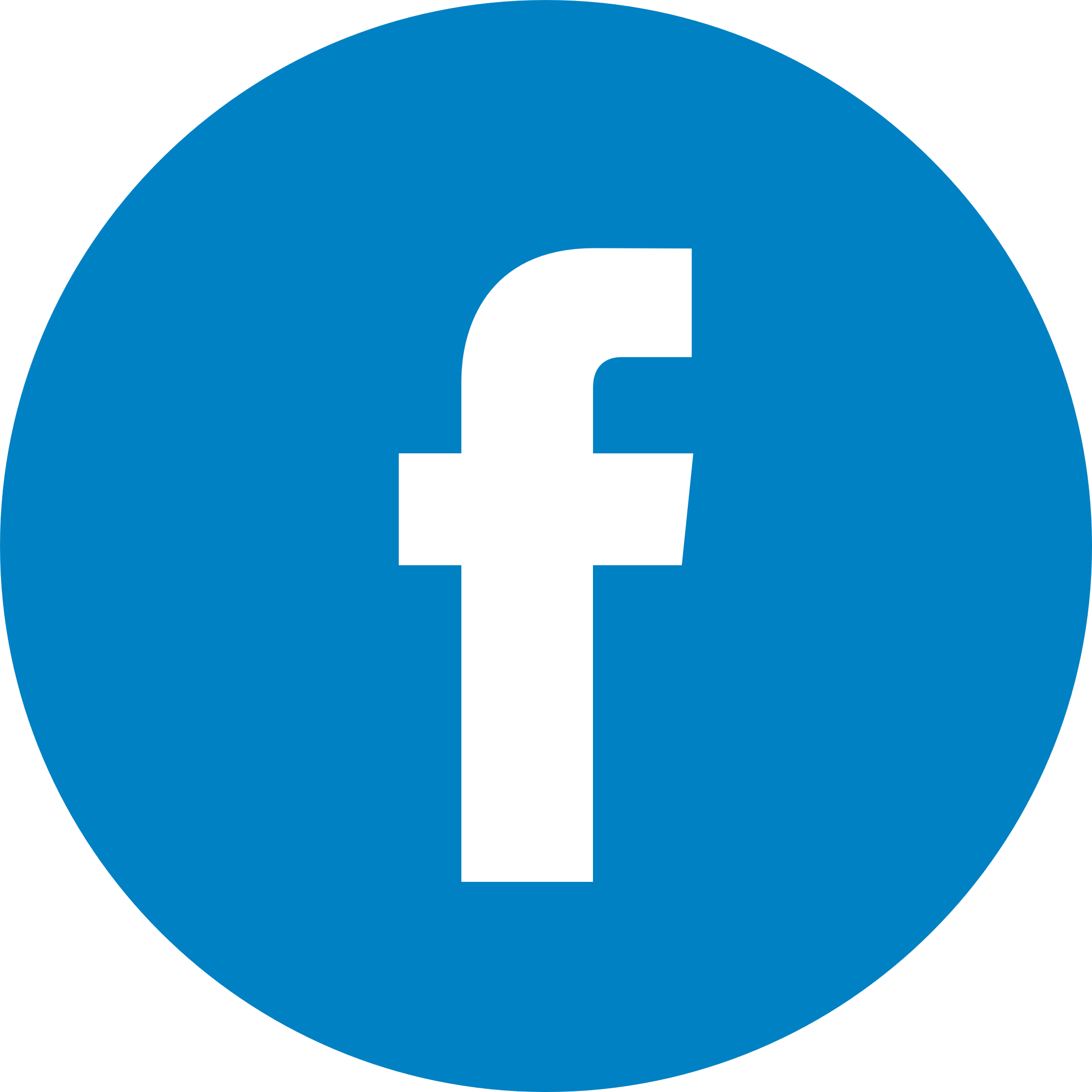 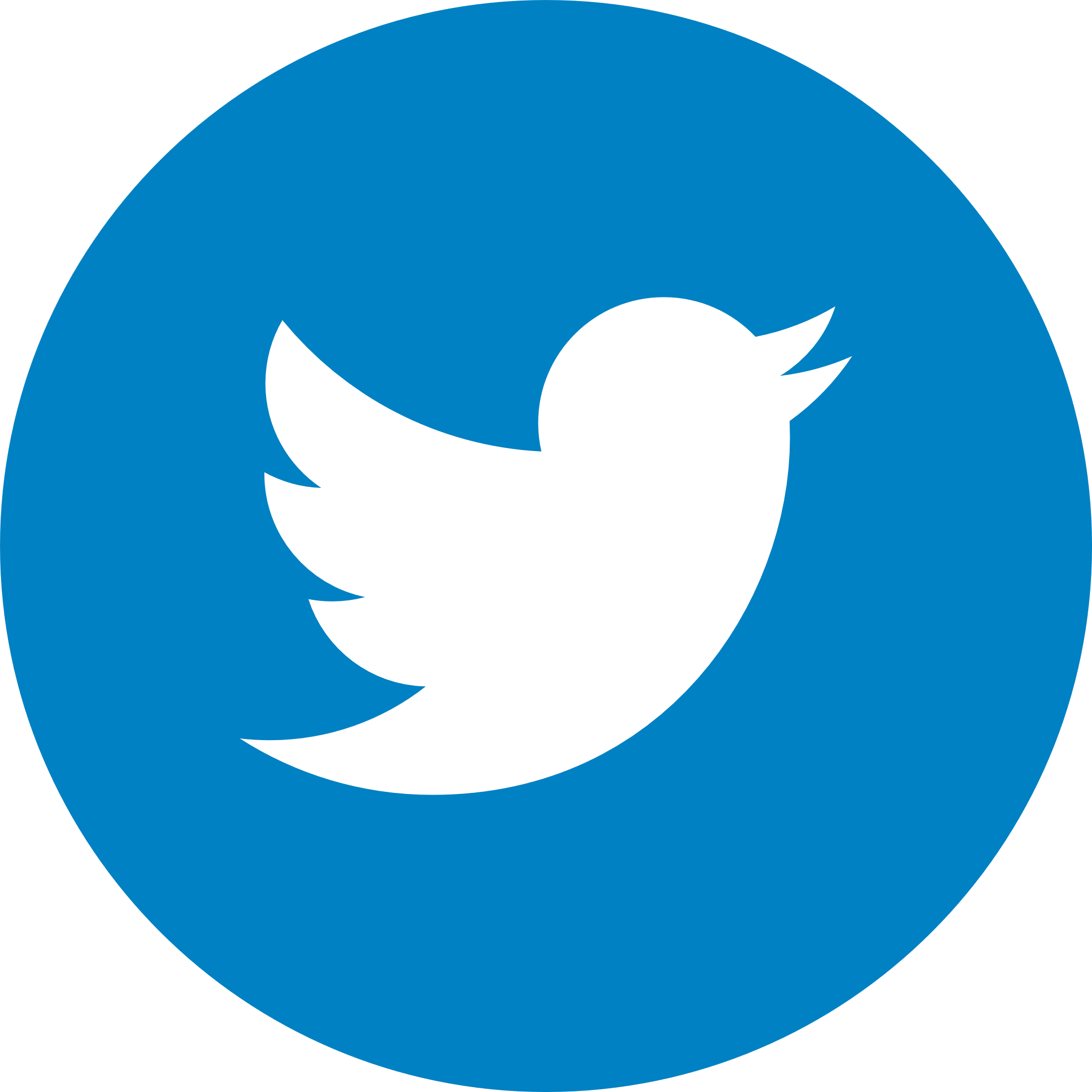 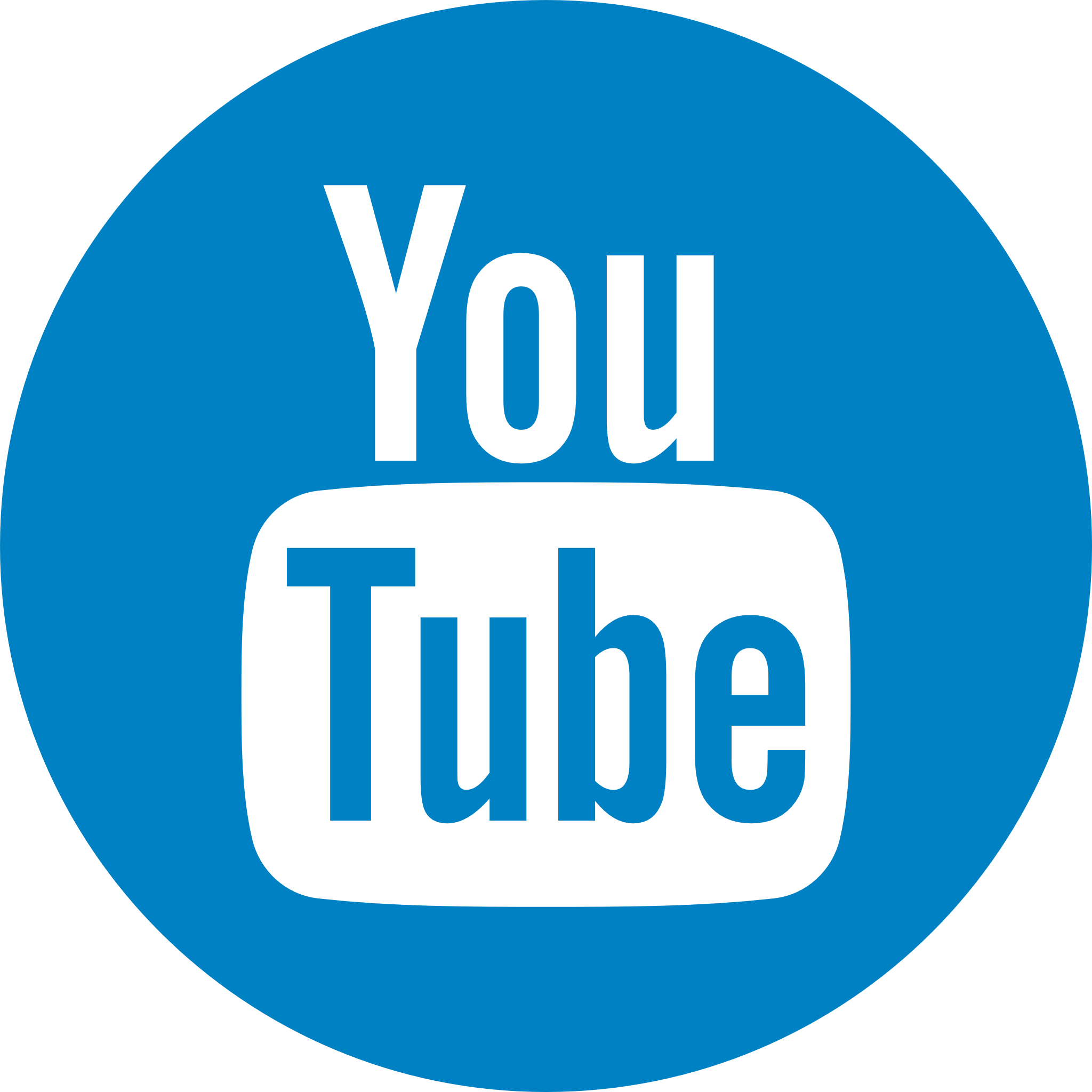 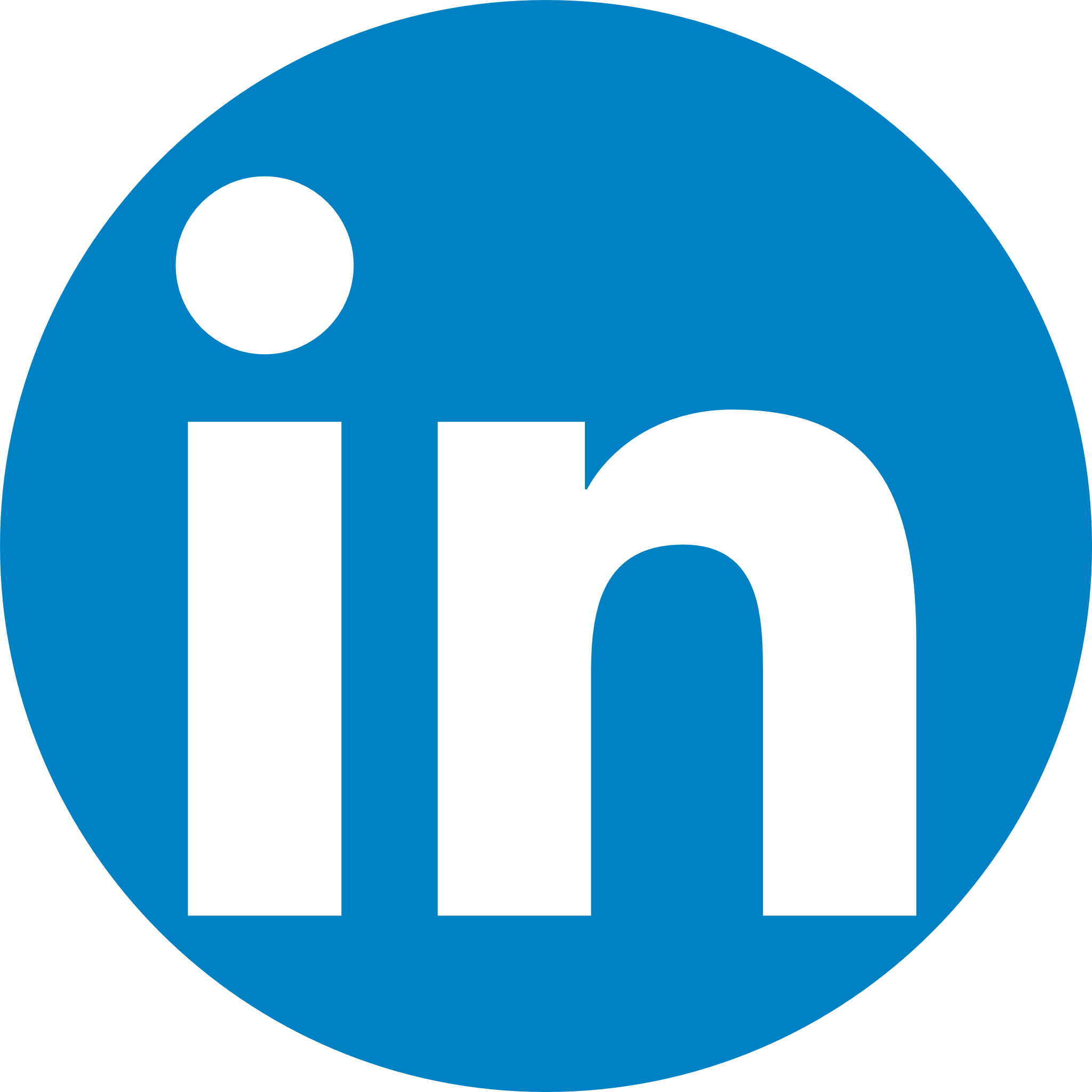 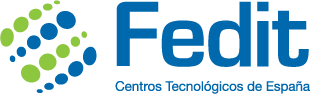 Síguenos